Я  УЧИТЕЛЬ ЗДОРОВЬЯ
учитель физической культуры
 Бычкова С.Д.


2021 г.
В начале своей работы я           составила план:
Организация работы по физическому воспитанию учащихся
Беседы:
- «Берегите здоровье»
- «В здоровом теле, здоровый дух»
- «Твой режим дня»
- «Гигиена подростка»
Походы
Организация участия учащихся в спортивных внутришкольных соревнованиях
Посещение спортивных  секций
Участие в Спартакиаде Белореченского района «Спортивные надежды Кубани»
Участие учащихся МАОУ СОШ 31 в Спартакиаде Краснодарского края
Мониторинг физического развития учащихся
Проведение психологических занятий
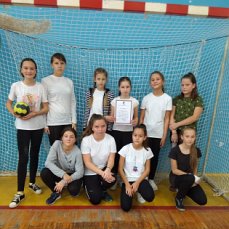 Привлечение максимального числа школьников к регулярным занятиям физической культурой и спортом
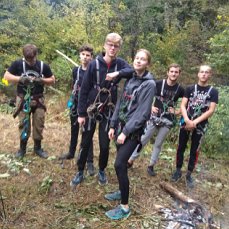 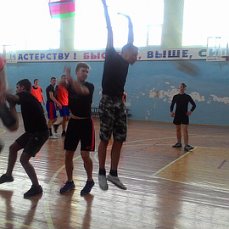 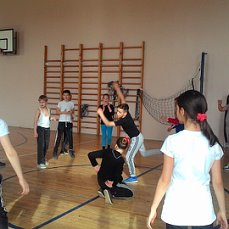 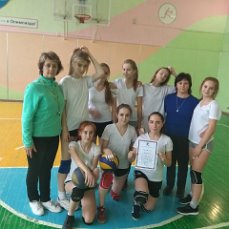 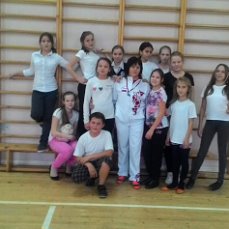 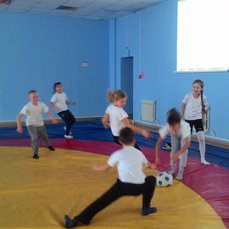 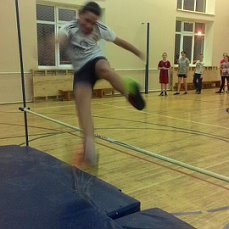 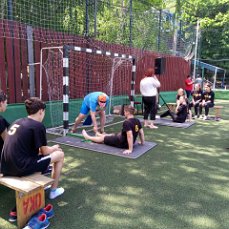 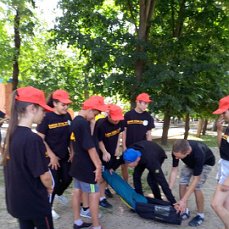 стимулировать познавательную и творческую активность
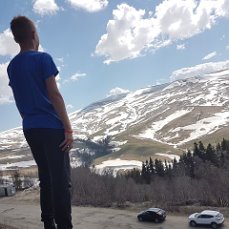 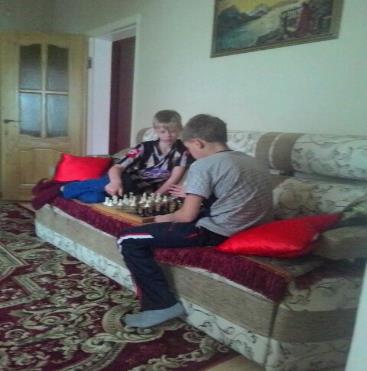 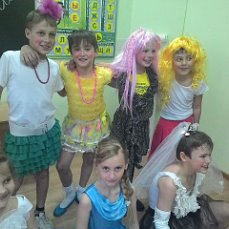 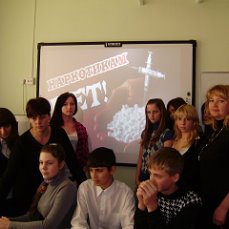 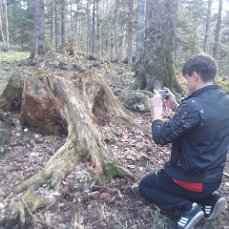 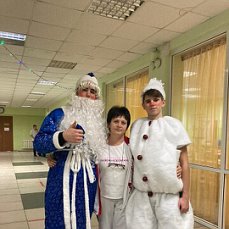 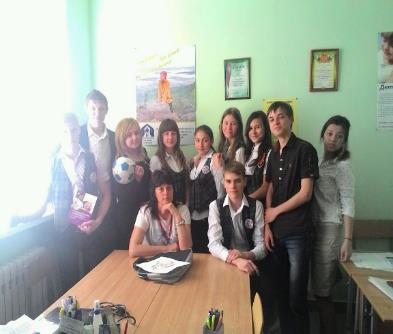 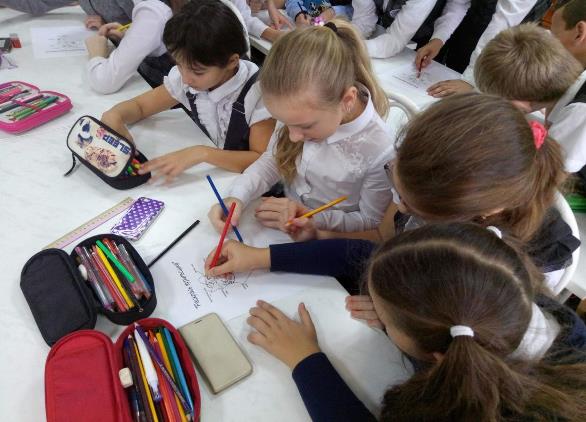 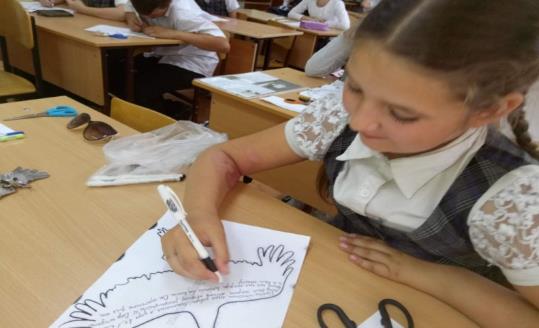 Проектно-исследовательская деятельность
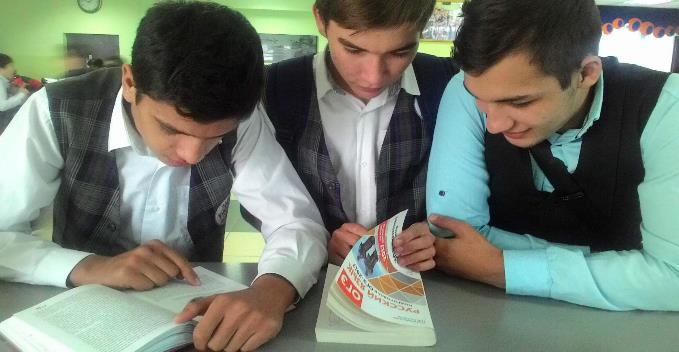 Свою работу по проекту «В здоровом теле здоровый дух» я начала с 2017 года и мы с учащимися продолжаем ее вести собирая и анализируя полученные результаты.
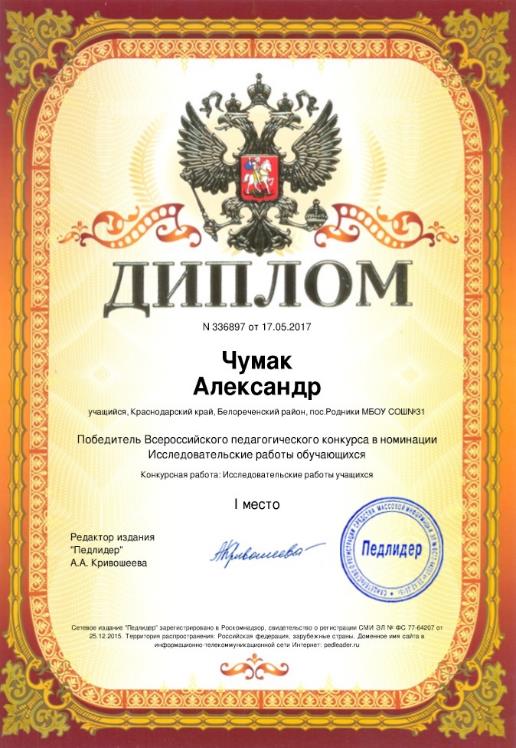 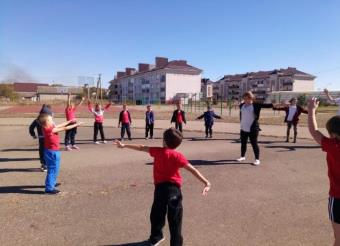 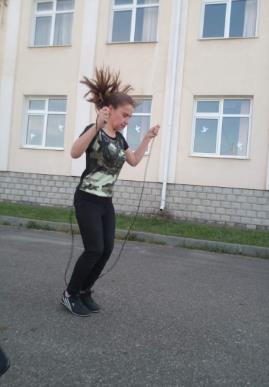 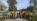 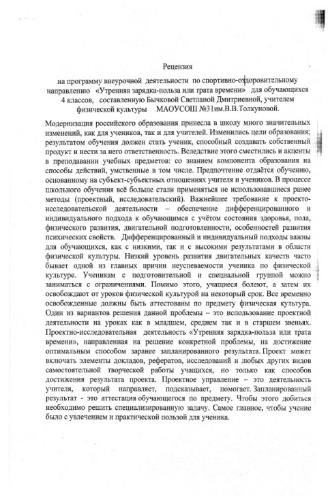 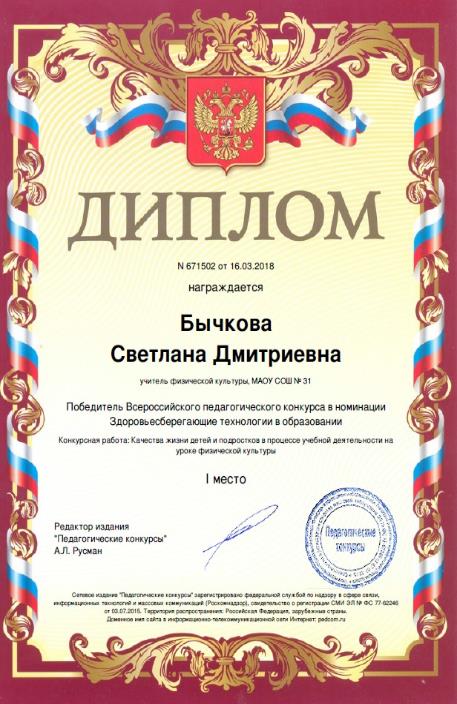 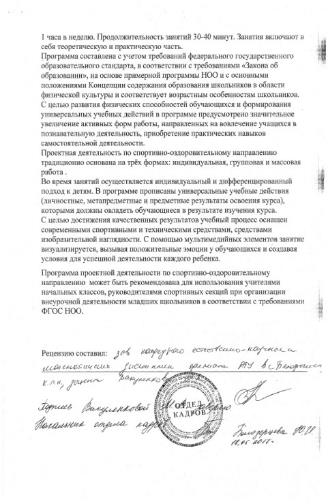 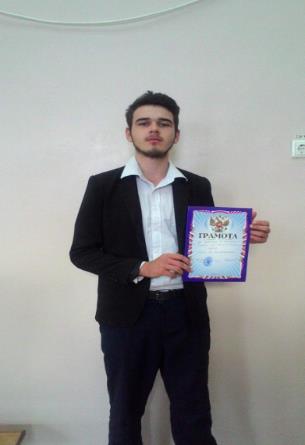 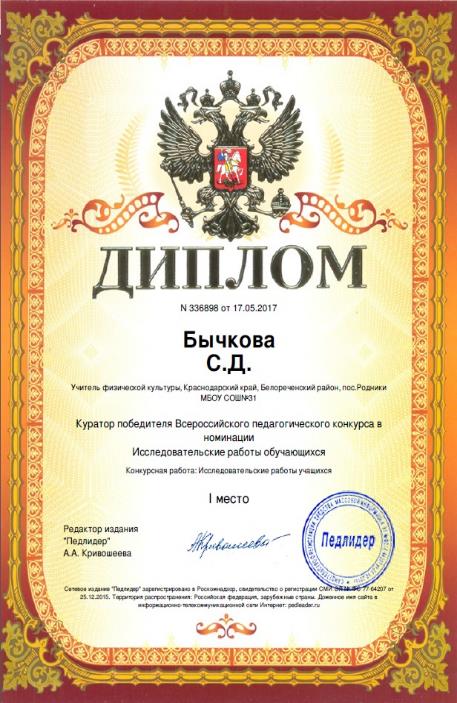 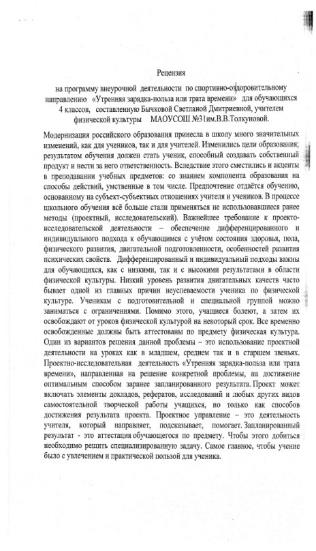 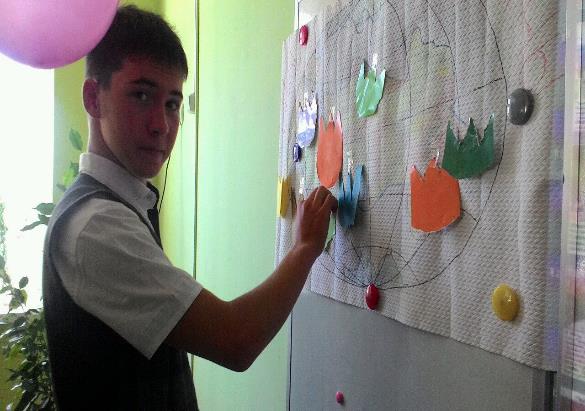 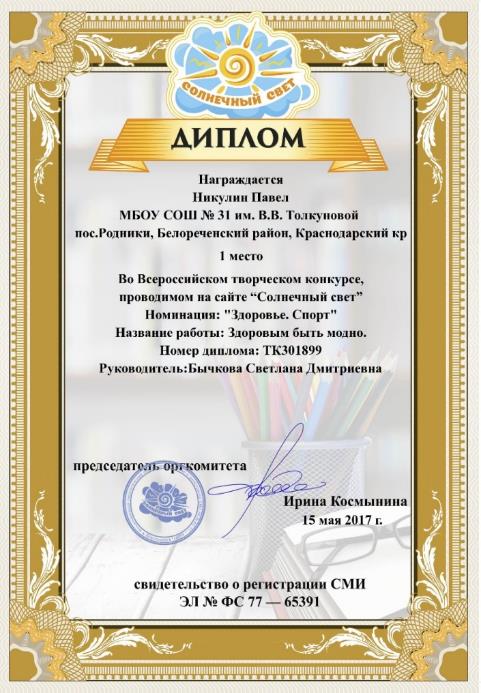 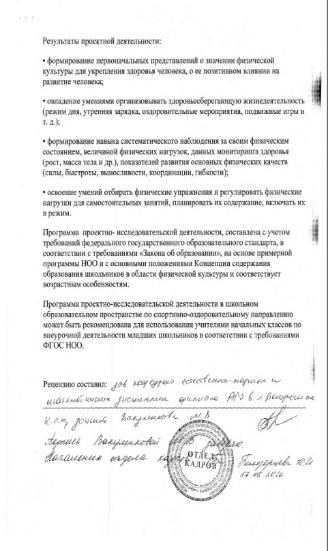 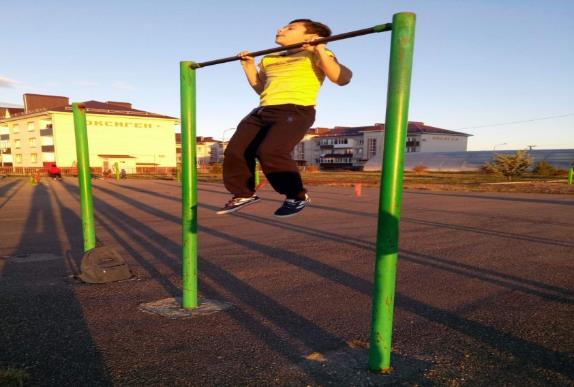 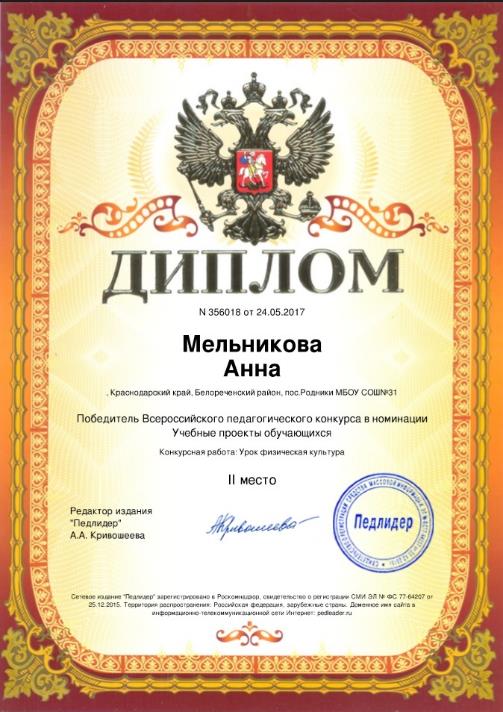 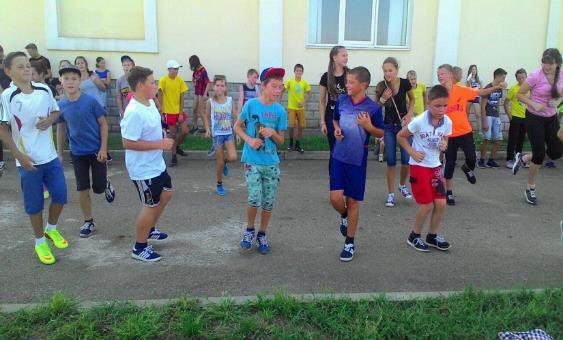 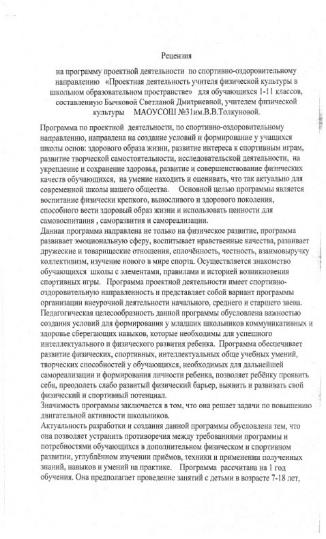 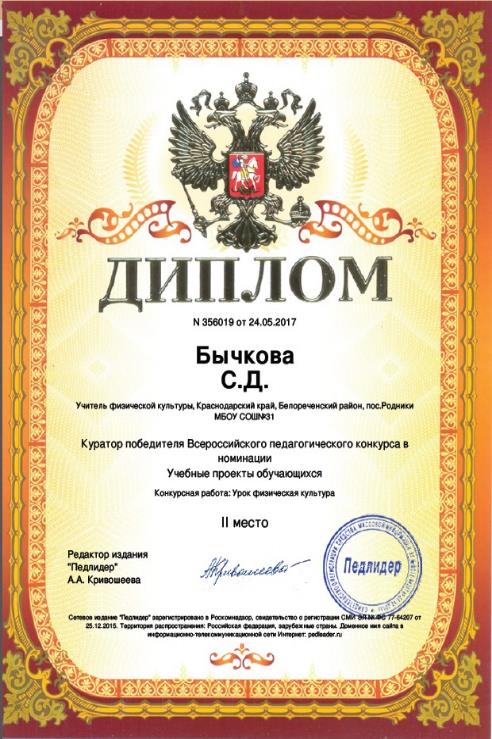 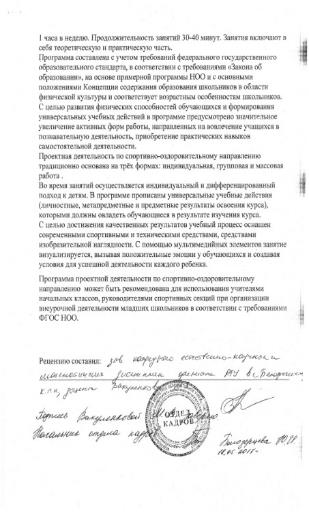 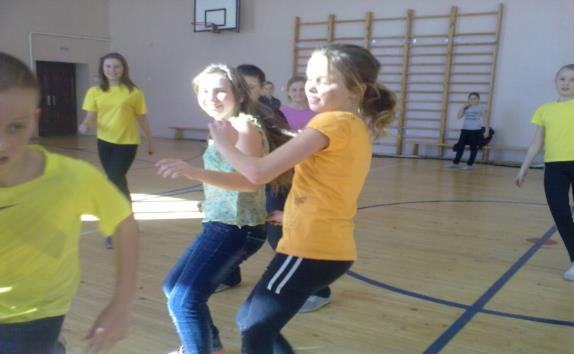 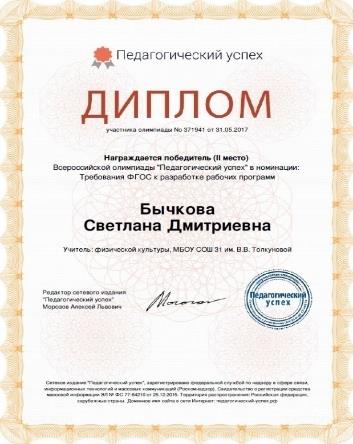 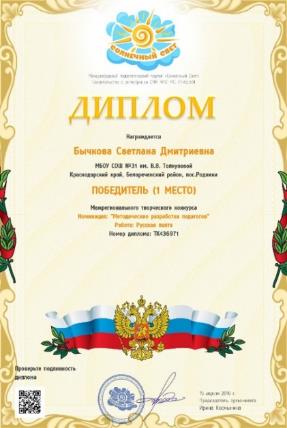 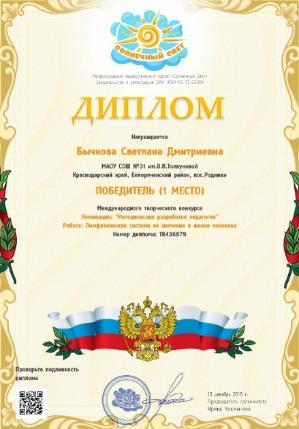 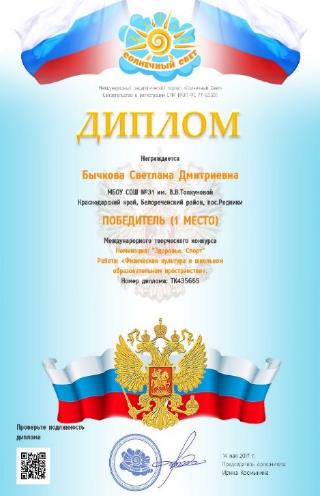 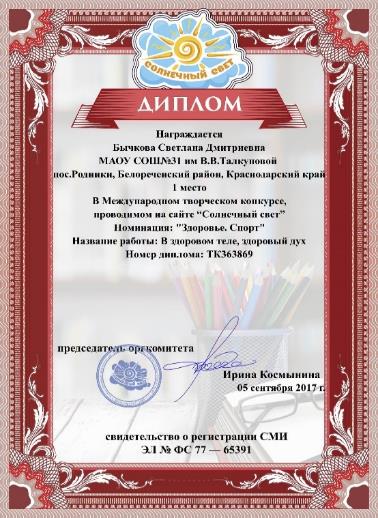 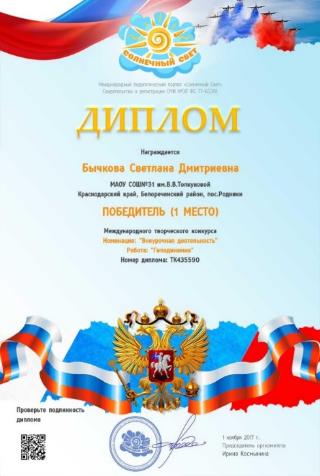 Укрепление здоровья учащихся, повышение уровня их физического и психологического развития я начала с походов по нашей населенной местности в г.Белореченске  и в пос.Родники , поездки по Краснодарскому краю.
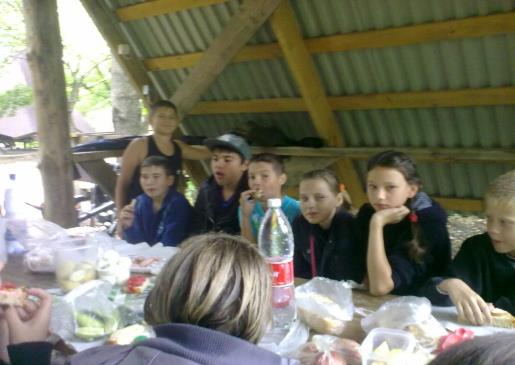 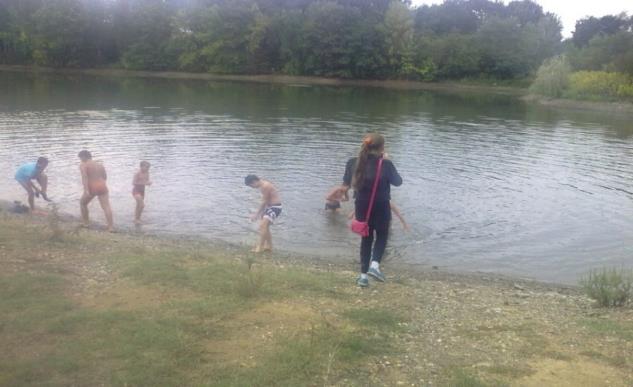 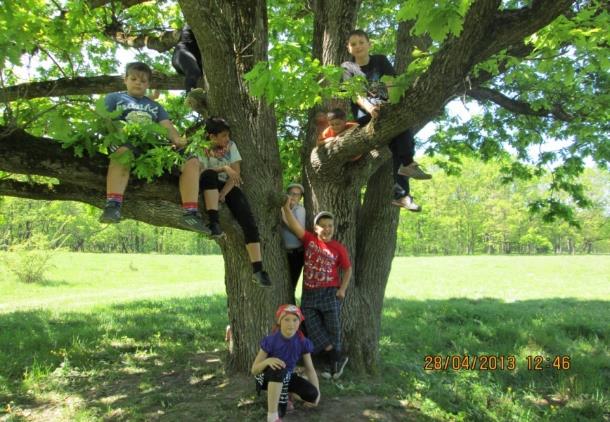 Я работаю с трудными учащимися и ребята имеющими разные группы здороыья
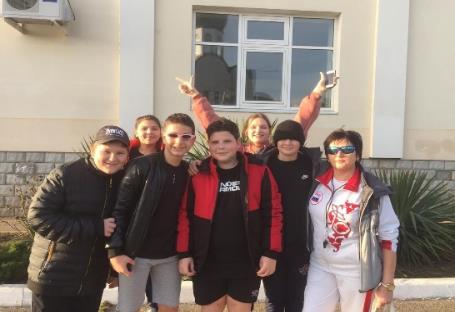 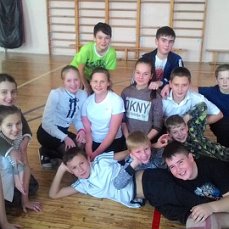 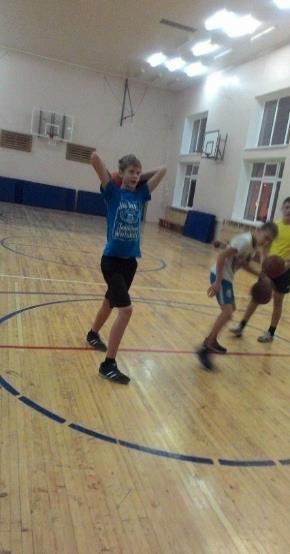 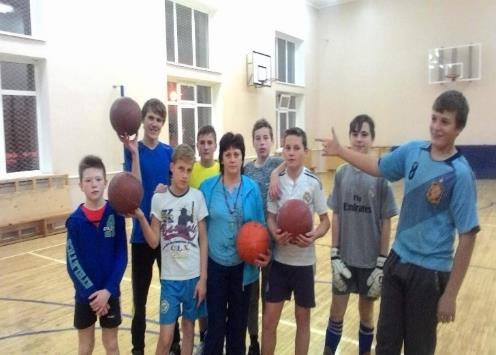 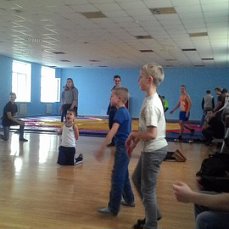 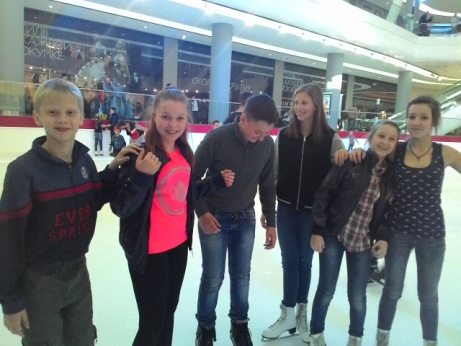 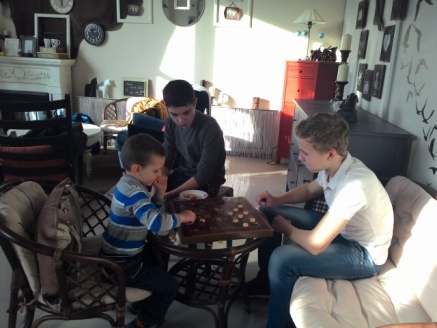 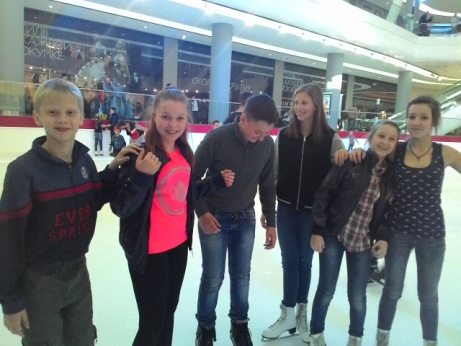 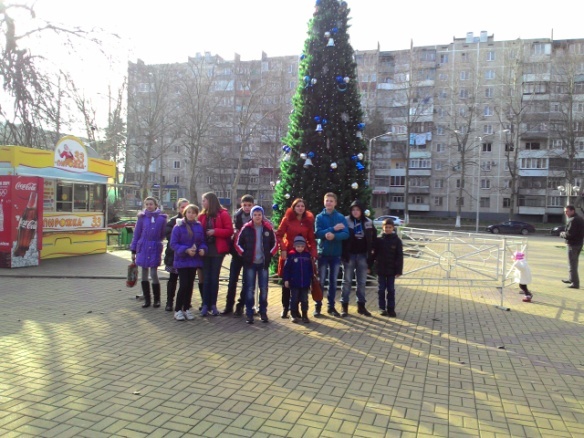 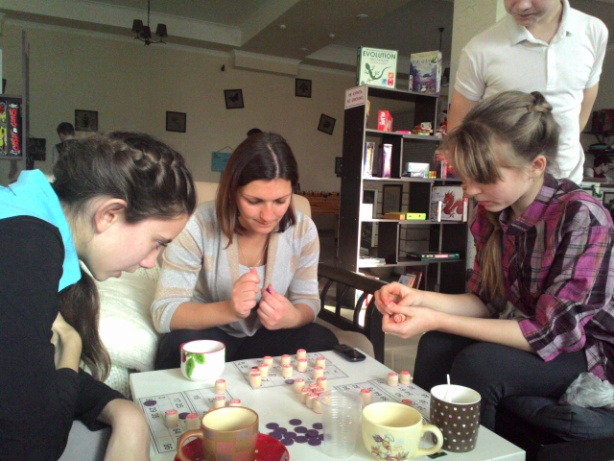 Психологические занятия
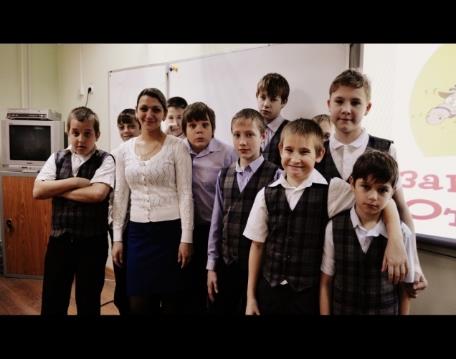 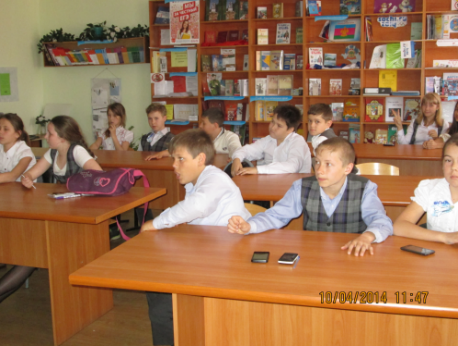 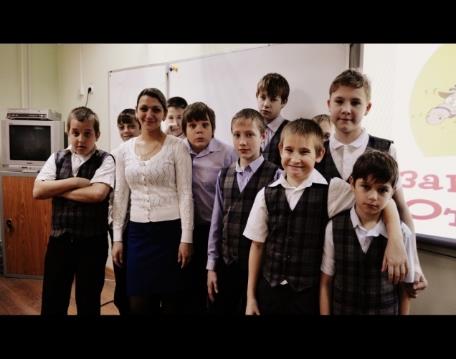 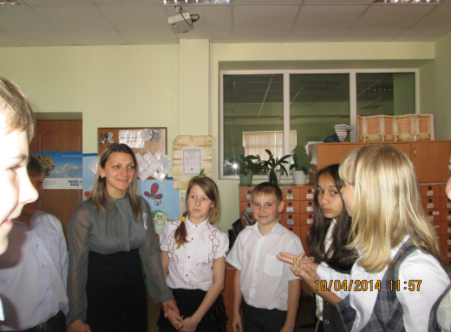 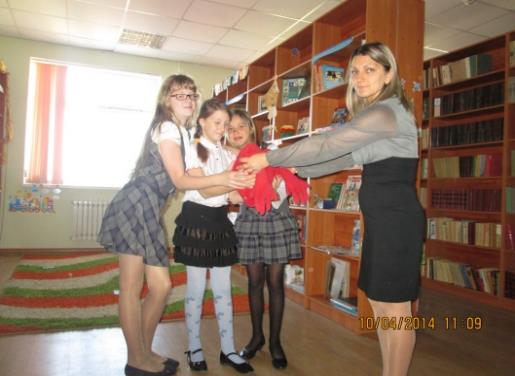 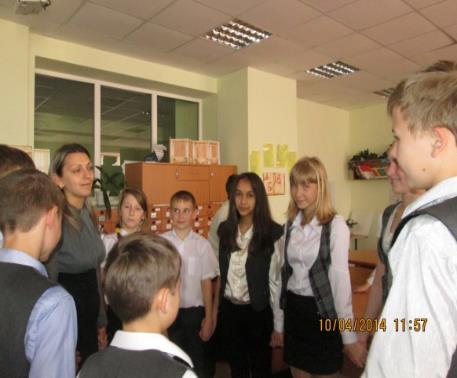 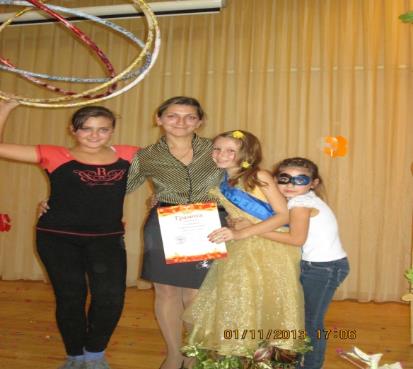 Гражданско-патриотическое воспитание.
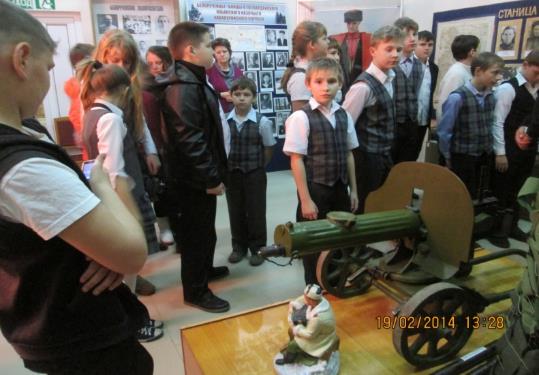 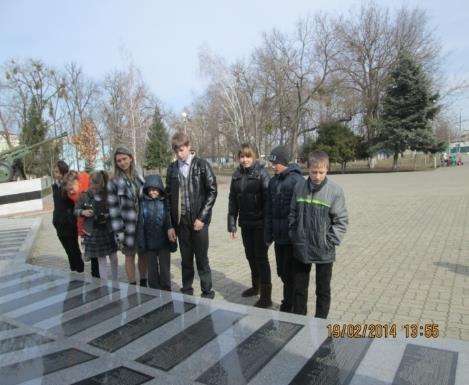 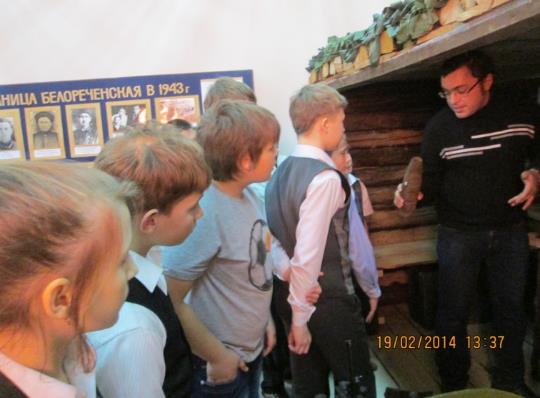 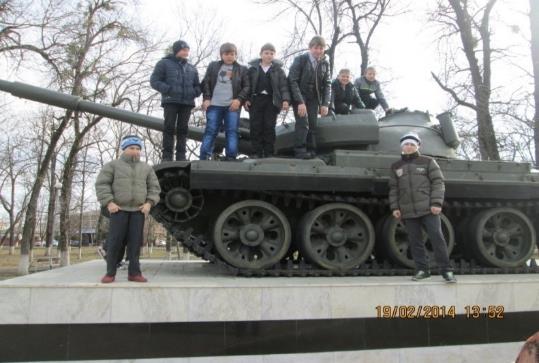 Стремится к победам в спорте я стараюсь привить ребятам в урочное и внеурочное время, совершенствуя приобретенные навыки, изучением нового.
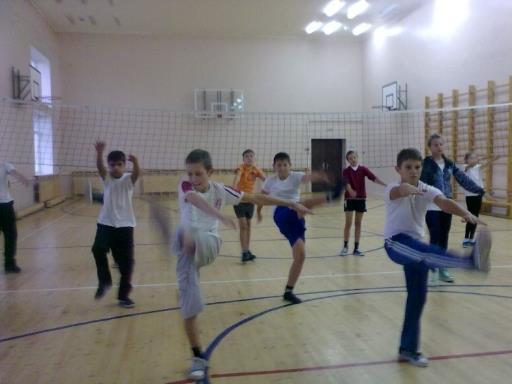 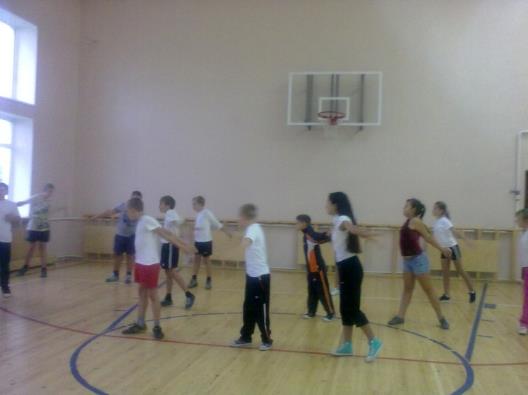 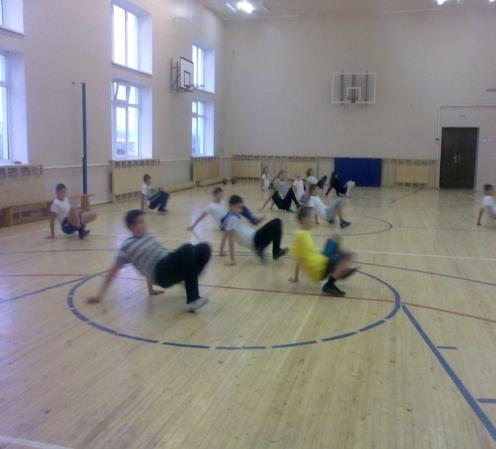 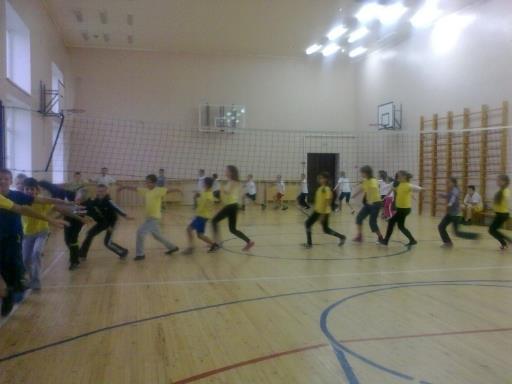 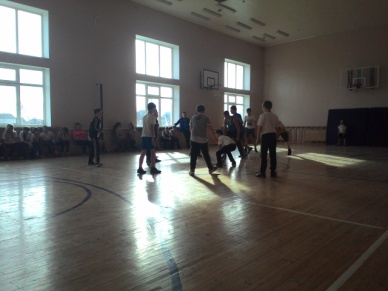 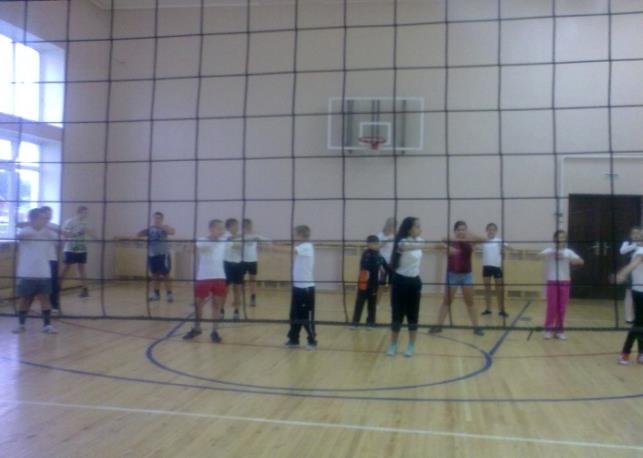 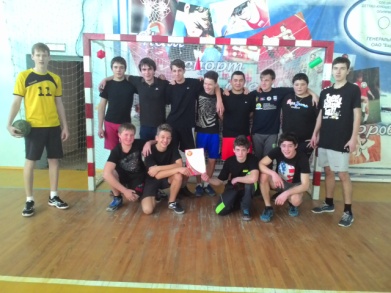 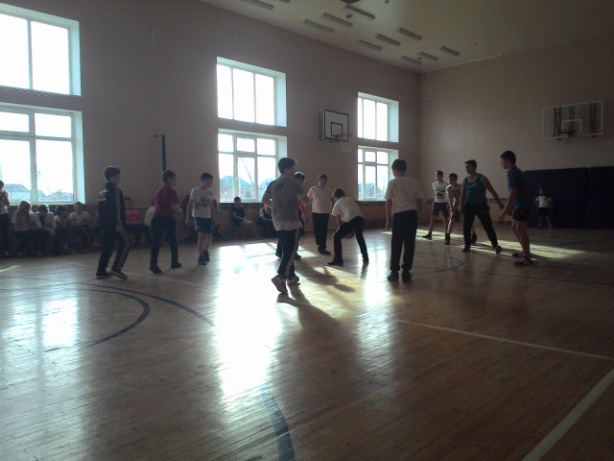 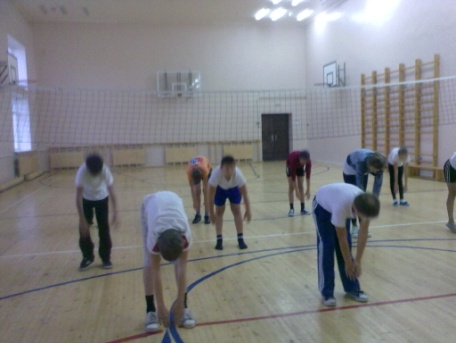 Мои воспитанники помогают проводить школьные соревнования и принимать участие в подготовке школьных,  муниципальных, краевых соревнований.
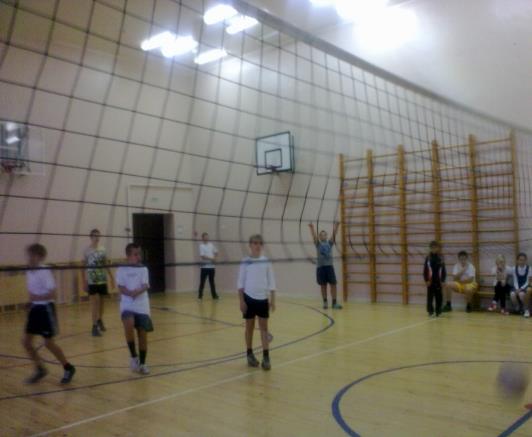 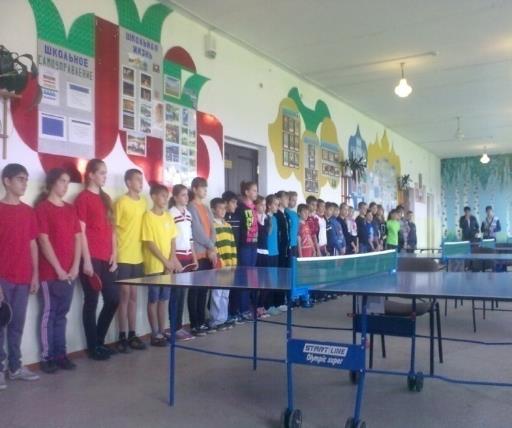 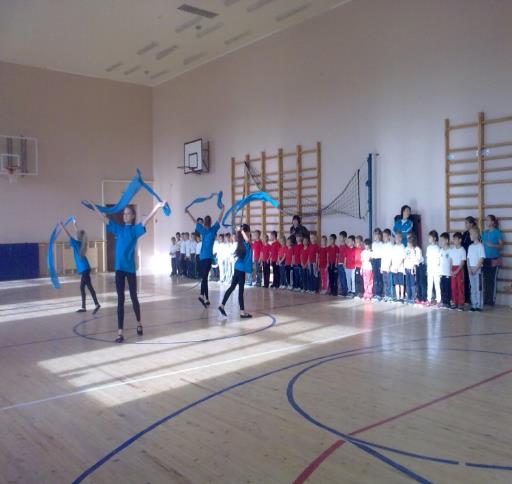 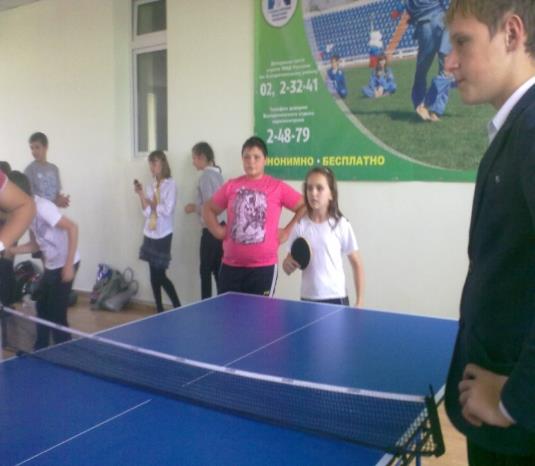 Моя семья принимает участие в спортивной жизни школы
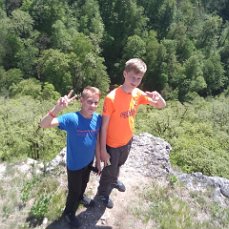 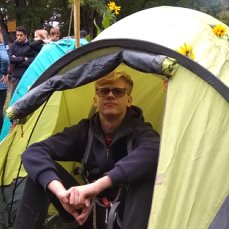 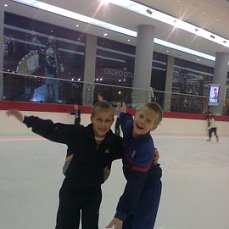 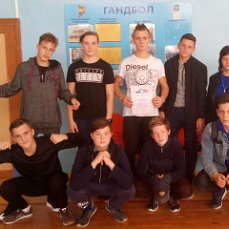 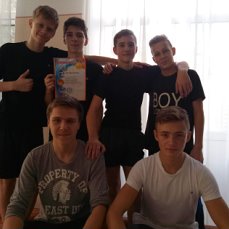 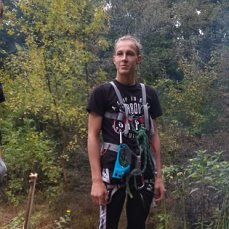 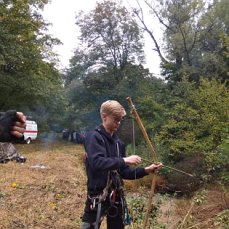 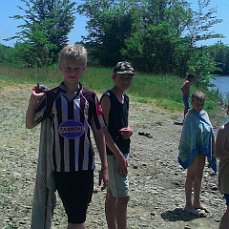 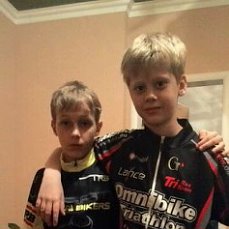 Наши стремления к победам .
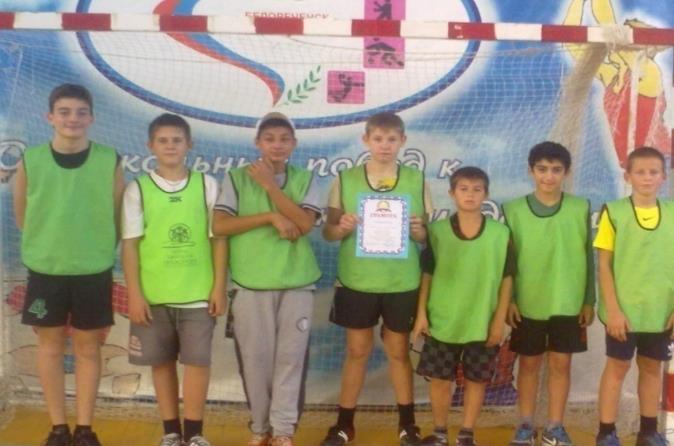 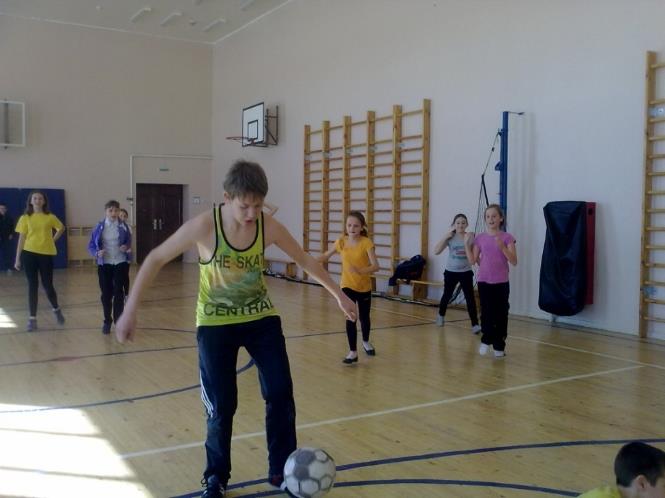 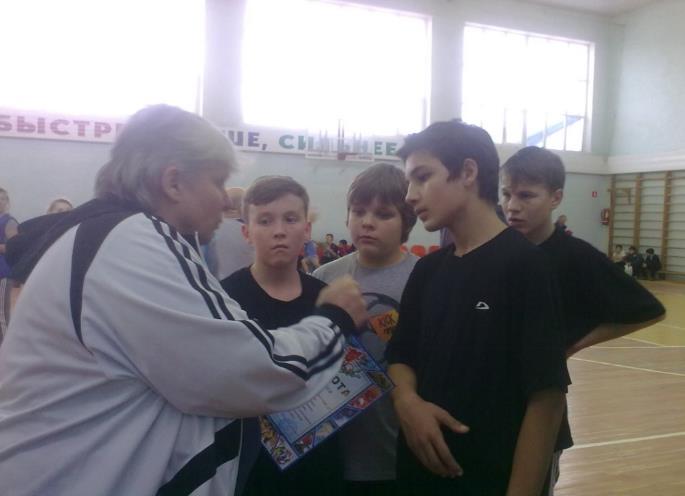 Наши победы
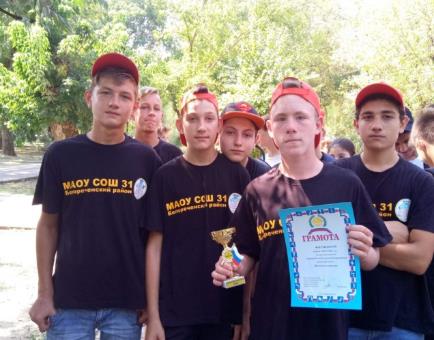 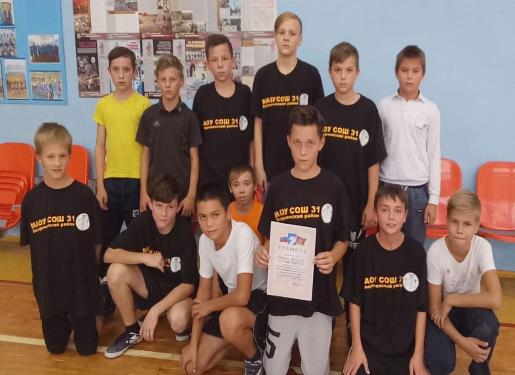 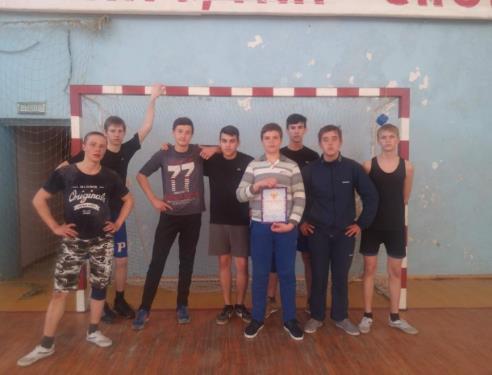 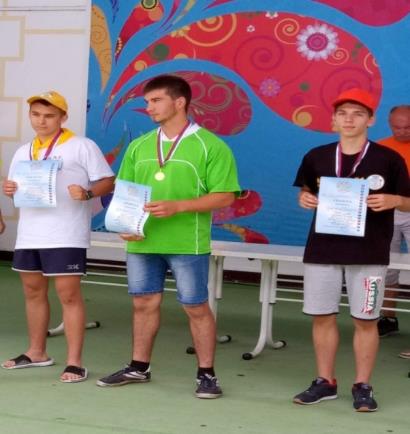 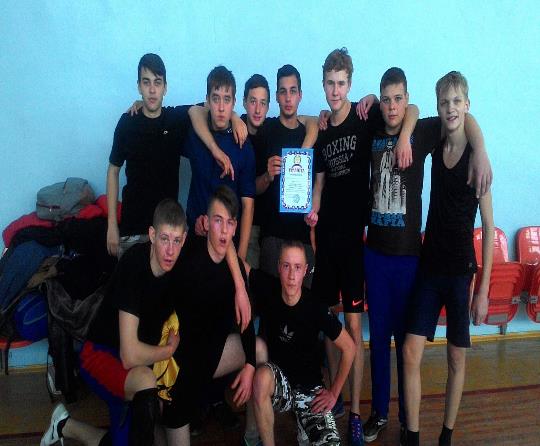 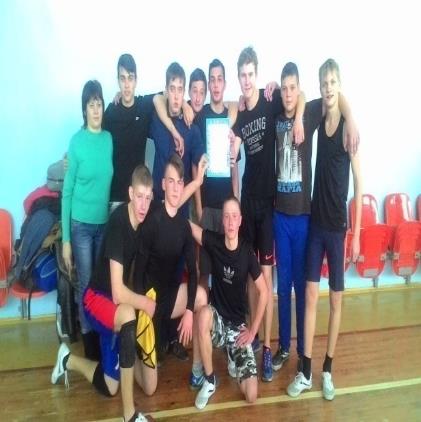 Результаты моей работы
Ребята посещающие мои занятия:
знают, что алкоголь, никотин, наркотики- злобные и коварные враги человека;
не нарушают дисциплину;
соблюдают режим дня;
болеть стали меньше;
ведут пропаганду здорового образа жизни.